Обобщение и повторение 
знаний по теме 
«Обработка информации в электронных таблицах»
Единственный путь к знанию – это деятельность.
Бернард Шоу
1
Электронные  таблицы
Проектно-сметные работы
Инженерно-технические расчеты
Статистическая обработка информации
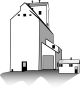 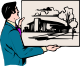 Бухгалтерский и банковский учет
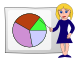 Исследование динамических процессов
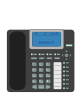 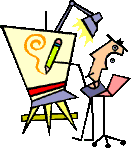 2
Работа с тестом
Успех совершаемого в продумывании, неудачи - в бездумье.
						Хань Юй
3
проверим результаты теста
4
Редактирование электронной таблицы:
редактирование данных и формул
операции с диапазоном ячеек
вставка, удаление  строк, столбцов
изменение ширины столбцов и высоты строк
объединение ячеек
5
Какое действие произвели над электронной таблицей?
6
Форматированиеэлектронной таблицы:
форматирование данных
форматирование таблицы
изменение шрифта
выравнивание в ячейках
границы ячеек
цветовое оформление
7
Для форматирования данных применяется команда Формат – Ячейки. Вкладка Число позволяет установить формат отображения числа в ячейке таблицы.
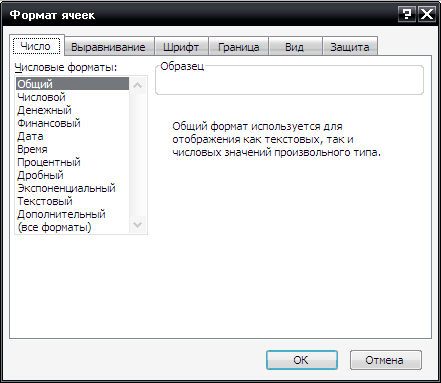 8
К информации введенной в ячейки, можно применить символьное форматирование. Формат – Ячеек закладка Шрифт
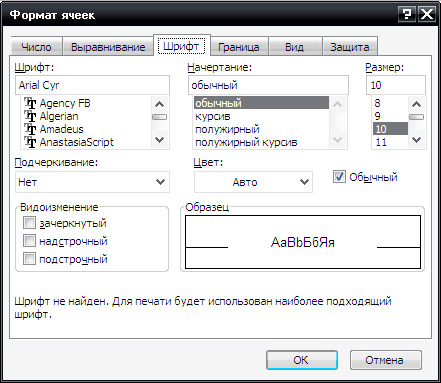 9
Для установки различных способов выравнивания нужно выполнить команду Формат – Ячеек закладка Выравнивание
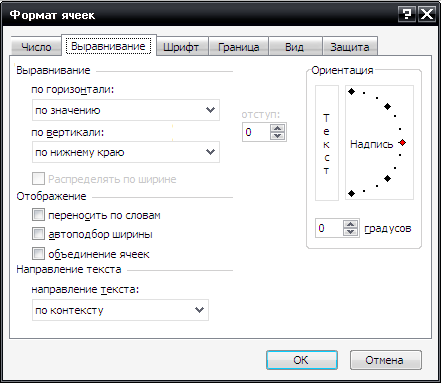 10
Для определения границ ячеек нужно выполнить команду Формат – Ячеек  закладка Граница
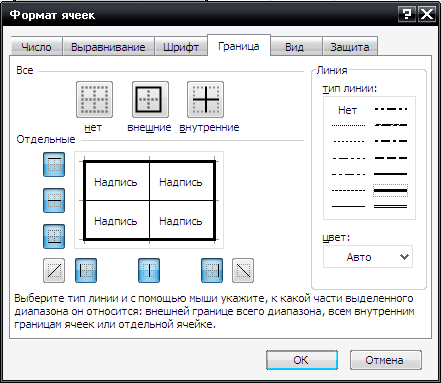 11
Для изменения фона цвета ячеек нужно выполнить команду Формат – Ячеек  закладка Вид
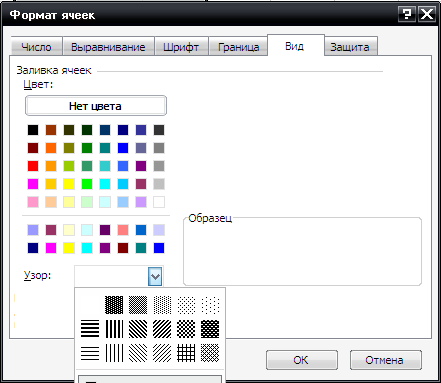 12
Проводя расчеты в электронных таблицах мы используем формулы
Какие правила записи этих формул вы помните?
Чем являются ссылки в формулах?
Какие виды ссылок бывают?
Из приведенных формул выберите те, которые содержат:            
      а) относительные ссылки, 
      б) абсолютные ссылки,  
      в) смешанные ссылки:

1) А1+С1;       2)  A1+$C$1;       3)  A$1+$C1;  
 4)  $A$1+$C$1;       5)  $A1+C1;
Физкультминутка
Закрой сильно глаза, напрягая глазные мышцы, открой глаза, расслабив глазные мышцы.
          
Повтори это упражнение 3 раза
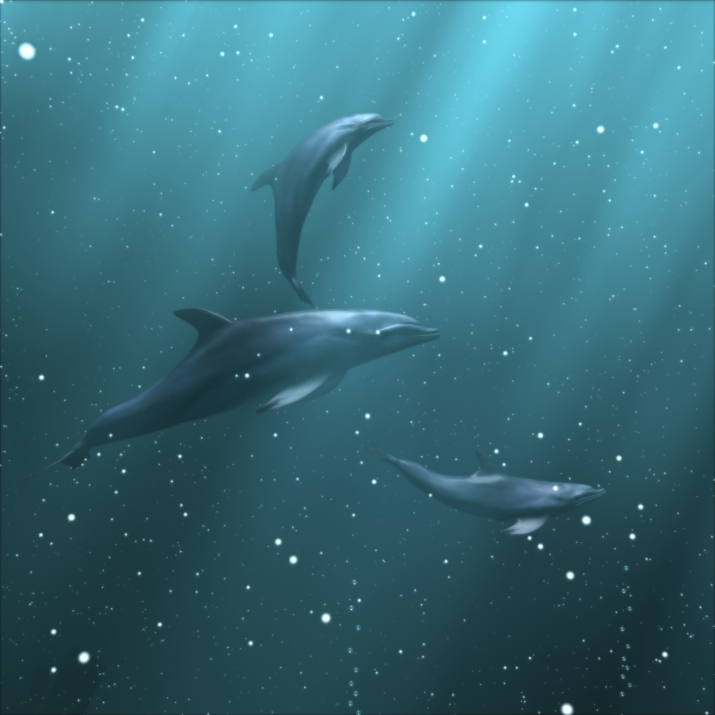 Переведи взгляд вдальПовтори это упражнение 3 раза
Не поворачивая головы проследите за движением «смайлика»
Молодцы! Поаплодируем себе …                          ресницами!!!
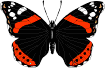 Запишите домашнее задание:повторить §§ 1 – 8, подготовиться к контрольной работе.
Компьютерный практикум
Откройте файл Динамика  (D:/ Сетевая/ 10 класс),
Отформатируйте таблицу по предложенному образцу,
Отсортируйте таблицу по убыванию численности населения в 2009 году,
 Построить гистограмму динамики численности сельского населения по результатам последних двух переписей ( подписать диаграмму, оси категорий и значений, добавить легенду)
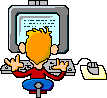 Компьютерный практикум
20
Спасибо за урок!